МБОУ «Новобирилюсская  СОШ» с.Новобирилюссы Красноярский край
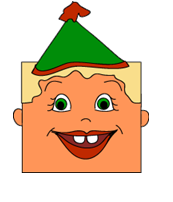 Квадрат
Урок математики во 2 классе
УМК «Школа России»
Учитель: Семенова Е.М.
26.04.2019
Заявка на оценку
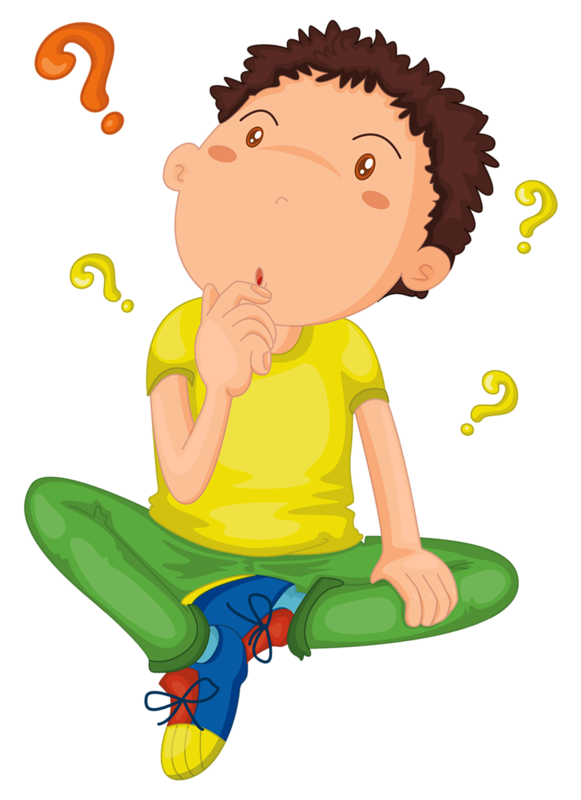 «5» – 17 б. и выше
«4» – 13 -16 б.
«3» – 9 -12 б.
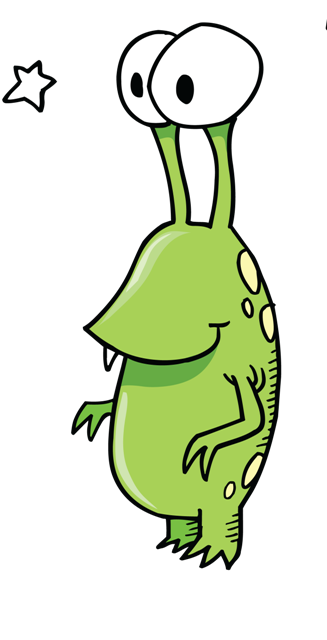 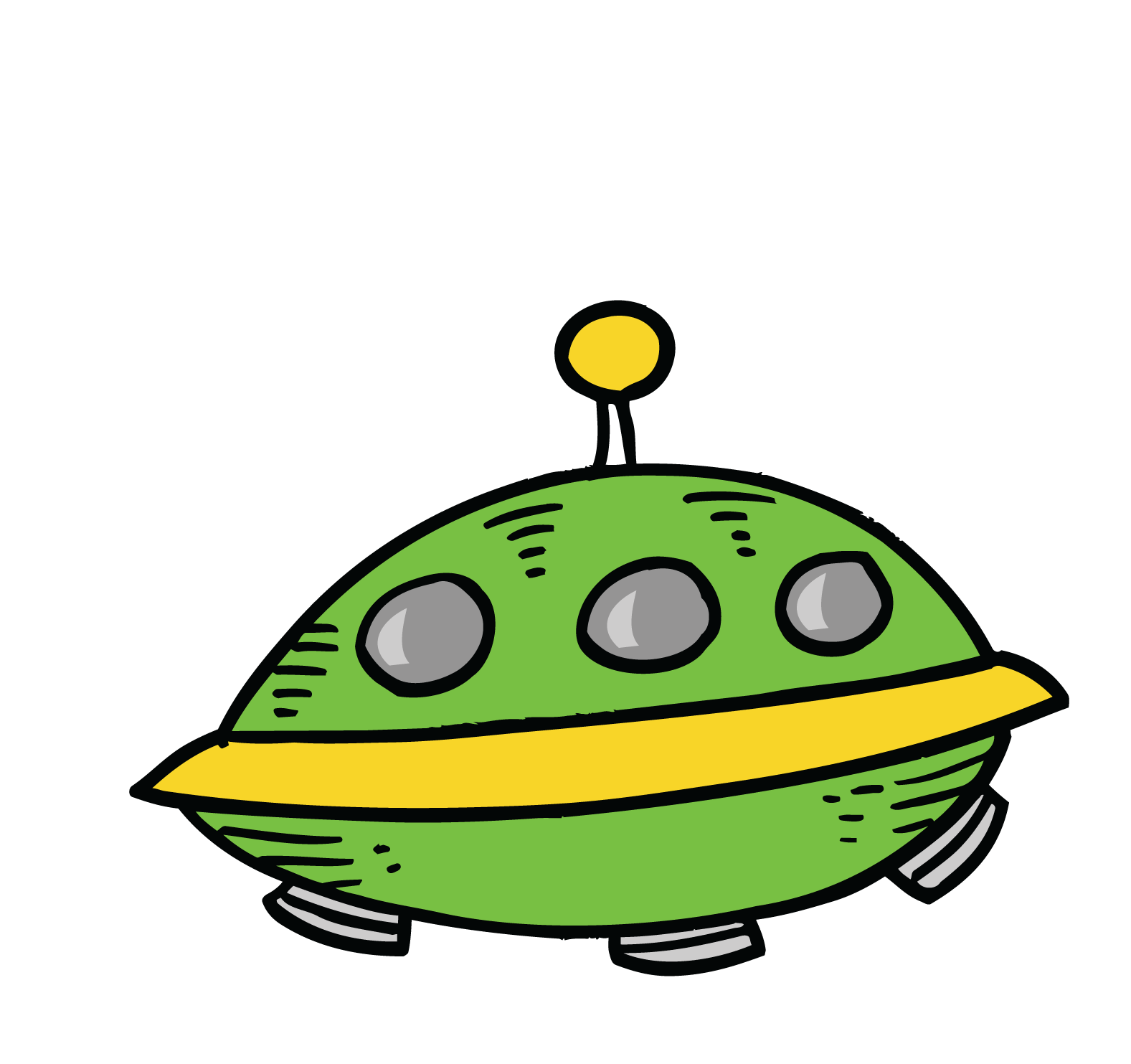 Девочки и мальчики! Злые вирусы стерли часть информации на моей планете. Помогите восстановить информацию!
Многоугольник, 
имеющий три 
стороны 
и три угла
треугольник
О каких понятиях идёт речь?  Зашифруйте их с помощью цифр.
Сумма длин
 всех сторон 
многоугольника
периметр
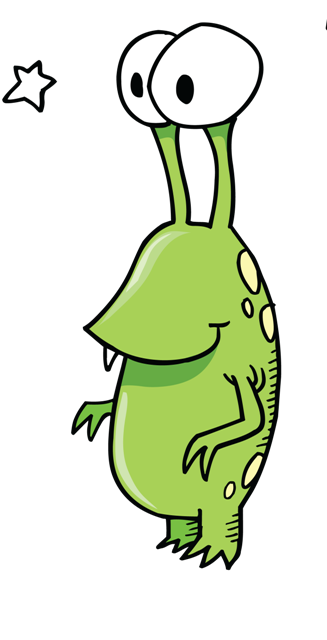 Четырехугольник,
 у которого все углы
прямые
прямоугольник
Угол
Прямоугольник
Уравнение
Периметр
Треугольник
Равенство, содержащее 
неизвестное число, зна -
чение которого надо
 найти
уравнение
Геометрическая фигура,
образованная двумя 
 лучами выходящими 
из одной точки
угол
[Speaker Notes: Для того, чтобы доложить о прилете и о вашем согласии помочь, Глазастик должен отправить шифр на свою планету.
Даны понятия:
1. Угол
2.Прямоугольник
3. Уравнение
4. Периметр
5.  Треугольник
Шифр: 5 4 2 3 1]
Самооценка
1 балл за   понятие
Все верно – 5 баллов
Шифр: 5 4 2 3 1
Найдите лишнюю фигуру и объясните свой выбор
4
2
6
3
5
1
7
Логическая цепочка
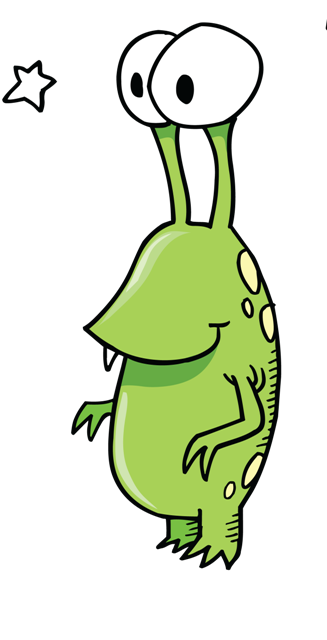 Геометрическая  фигура
многоугольник
четырехугольник
прямоугольник
квадрат
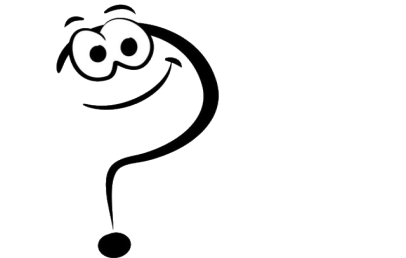 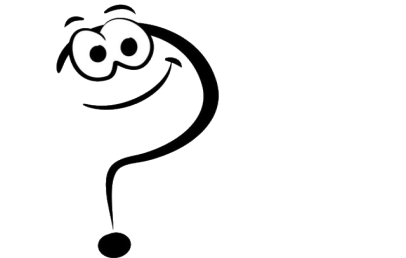 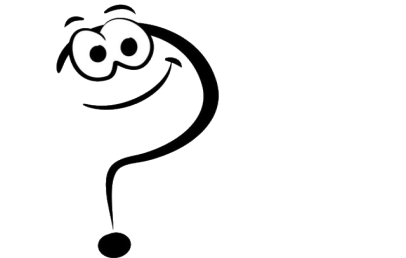 Что такое квадрат?
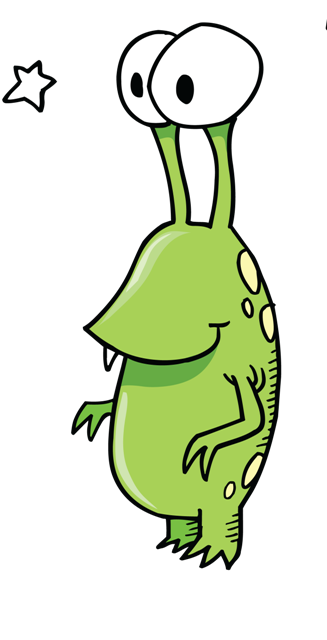 3
1
надпись
надпись
надпись
Квадрат
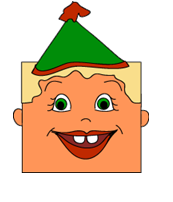 Хочу узнать …
Установить отличие … от ...;
Научиться строить …, используя …  и …
Прочитайте текст. Найдите основное понятие. Выделите существенные признаки этого понятия
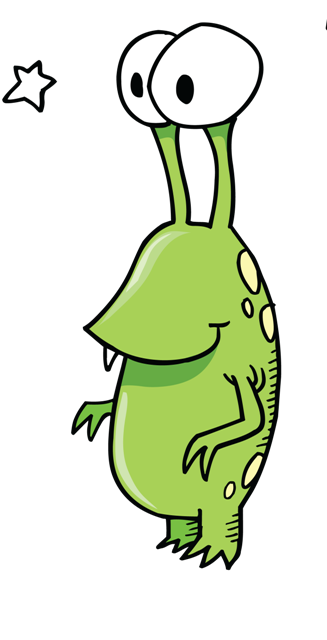 Пришёл из школы старший брат,Из спичек выложил квадрат.Дала мне мама шоколад,Я дольку отломил - квадрат.И стол  - квадрат, и стул - квадрат,И на стене плакат - квадрат,Доска, где шахматы стоят,И клетка каждая - квадрат,Стоят там кони и слоны,Фигуры боевые.Квадрат  - четыре стороны,Все стороны его равны,И все углы прямые
Самооценка
1 балл за   признак квадрата.
Верно выделены 
все признаки – 3 балла.
Сравнилки
Сравните прямоугольник и квадрат, выделив у них общие и отличительные признаки
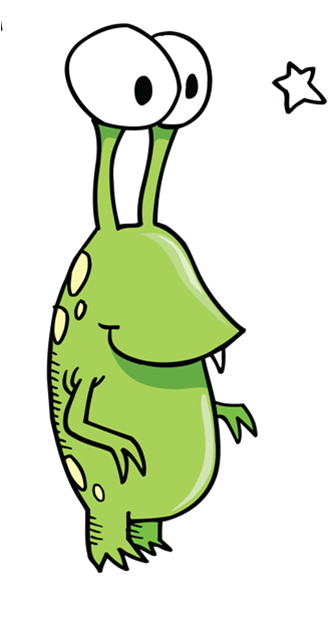 Волшебные круги
Отобразить отношения между понятиями:

	А – прямоугольник
	Б - квадрат
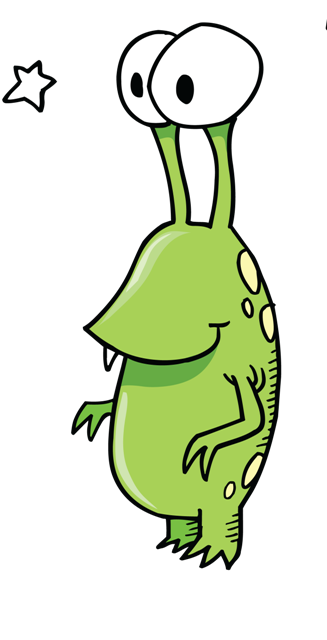 А
Б
Волшебные круги
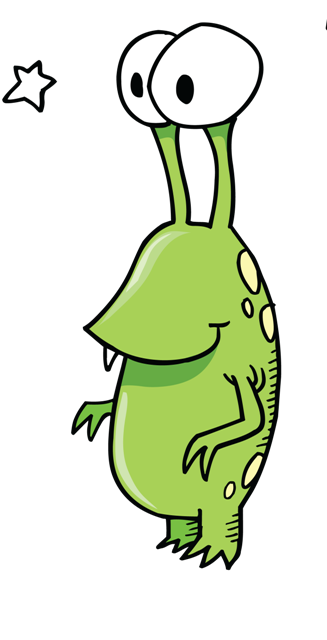 Прямоугольник  - это квадрат?
Выпишите номера квадратов
5, 6 группа
3, 4 группа
1, 2 группа
Самооценка
1 балл за    квадрат.
Все верно- 5 баллов.
Начертить квадрат со стороной 9 см. Найти его периметр.
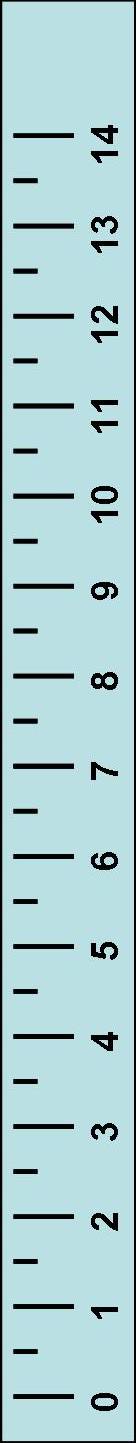 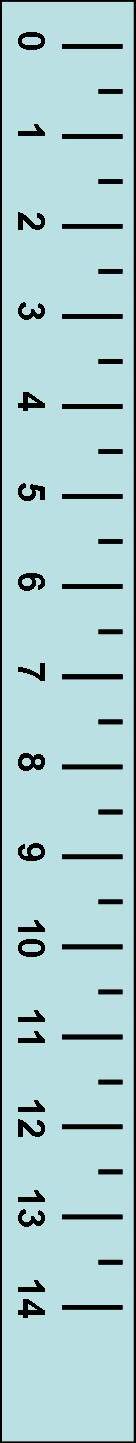 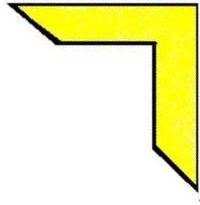 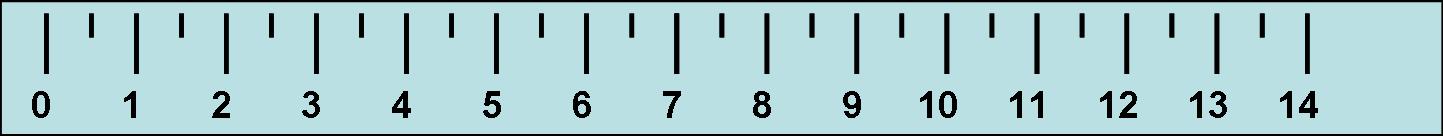 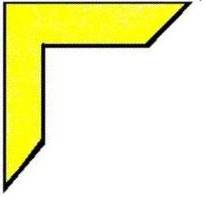 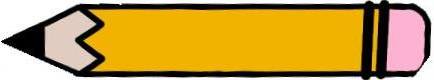 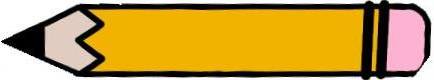 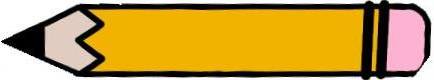 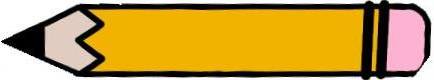 9 см
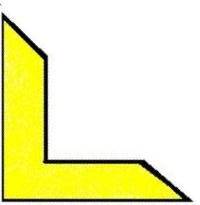 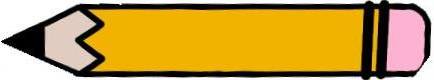 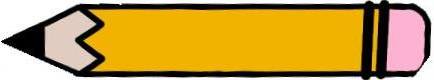 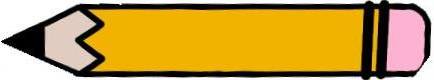 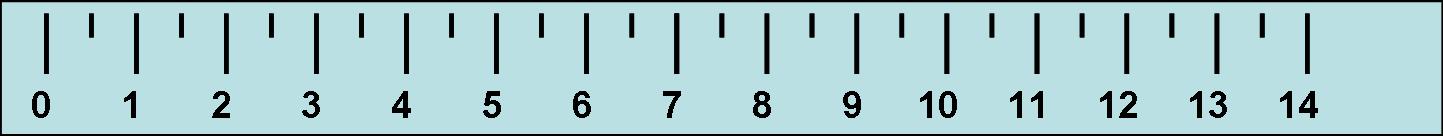 Р = ?
9 + 9 + 9 + 9 = 36 (см)
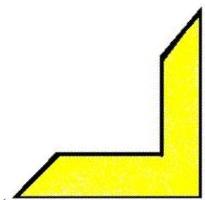 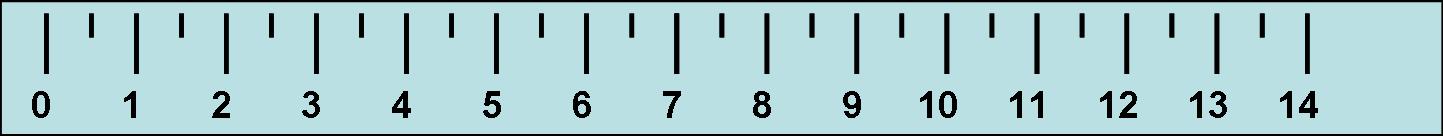 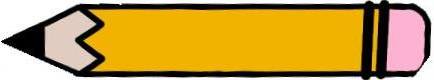 Постройте квадрат со стороной 2 см
Как доказать,  что построенные фигуры являются квадратами?

Все прямоугольники, имеющие  4 равные стороны –квадраты.
У фигуры все стороны равны 2 см и все углы прямые.
Следовательно, построенная фигура является квадратом.
Взаимопроверка и оценка
Каждая сторона   2 см,
все углы прямые – 2 балла
21
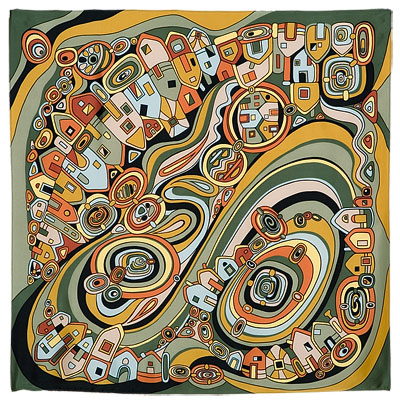 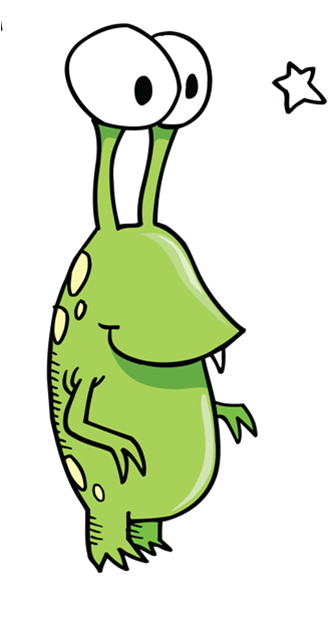 Хочу обшить платок по краям тесьмой, но не знаю, какой длины тесьму купить. Подскажите, как узнать?
надпись
1.  Продолжи предложение, выбрав правильный вариант ответа.
Углы
- прямые углы
- тупые углы
- острые  углы
2. Раскрыть содержание понятия, продолжив предложение одним из вариантов ответа.
	Квадрат - это…
- многоугольник с прямыми углами
-  прямоугольник, у которого длины
 всех сторон равны.
– прямоугольник, у которого две стороны
 являются длиной, а две другие – шириной.
3. Исключи лишнее понятие:
- 75
- 80
- 60
4. Исключи лишнее понятие:
- см
- кг
- дм
5. Из трех понятий выпиши только одно, которое находится в таком же отношении, что в паре исходных понятий  :
Друг – враг = острый угол - ?
- треугольник
- прямой угол
- тупой угол
Самопроверка и самооценка
1 балл  за правильный ответ
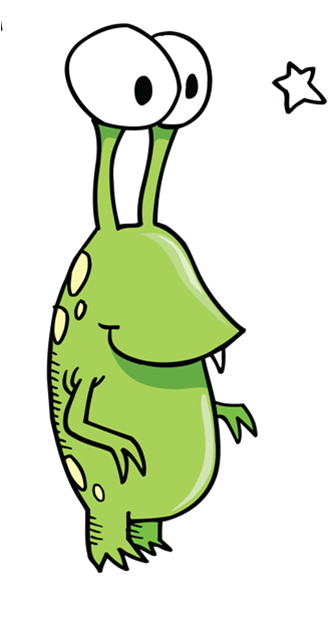 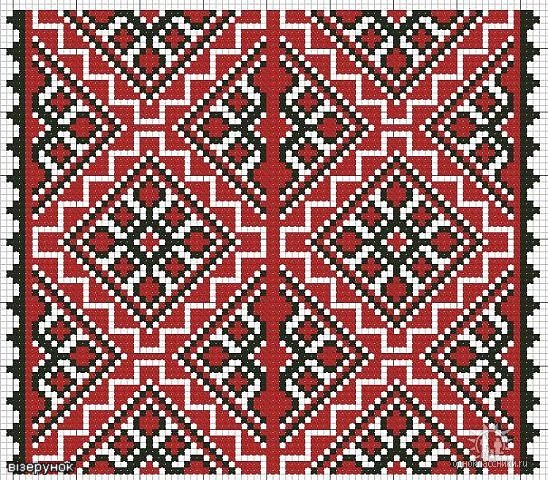 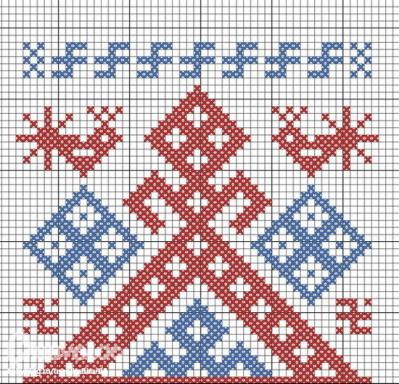 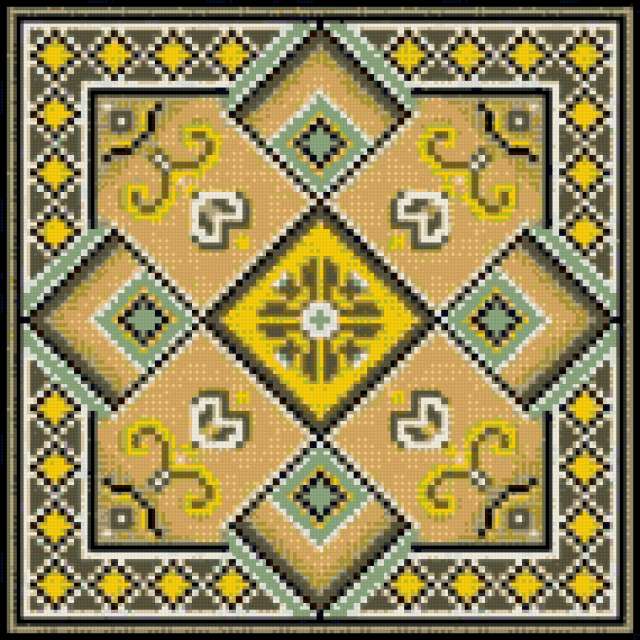 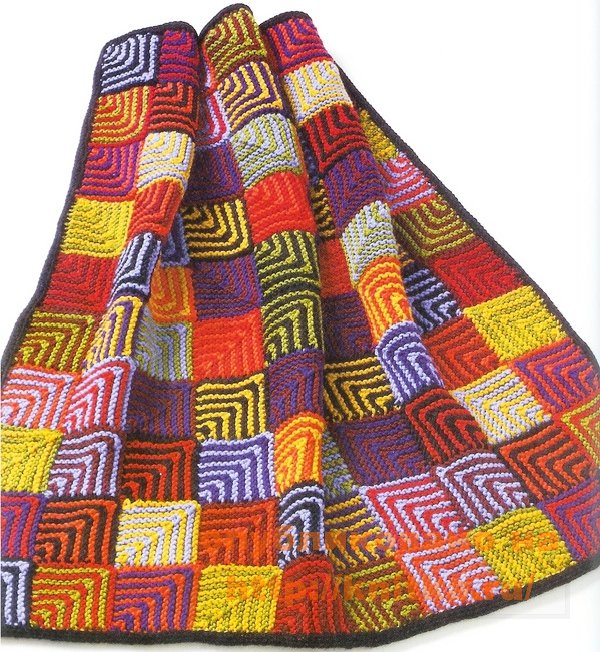 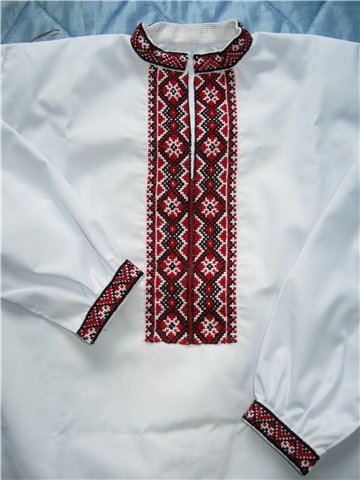 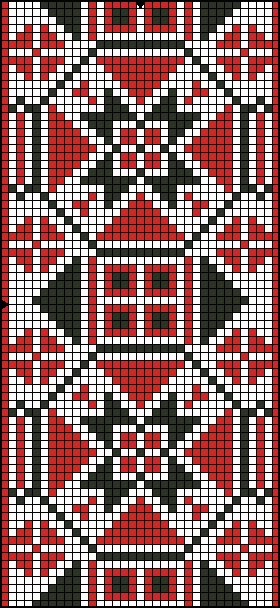 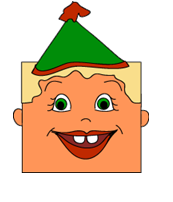 Задание на дом:
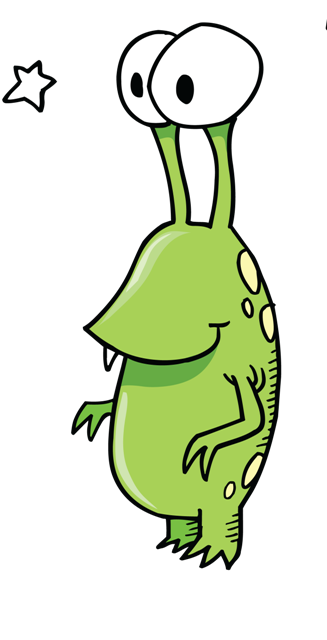 Составить геометрический орнамент с квадратом
Найти в Интернете изображения одежды, посуды  с геометрическим орнаментом
 В учебнике с. 35 №4
Мои результаты
«5» – 17 б. и выше
«4» – 13 -16 б.
«3» – 9-12 б.
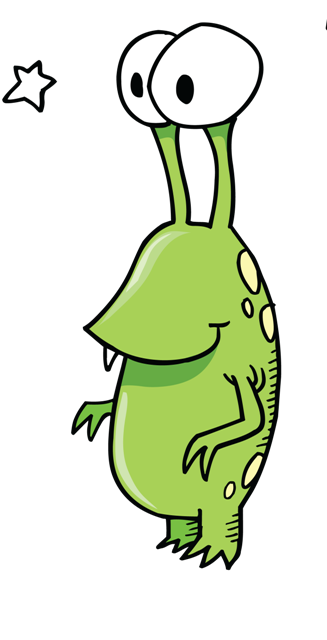 Спасибо за помощь! До новых встреч, ребята!
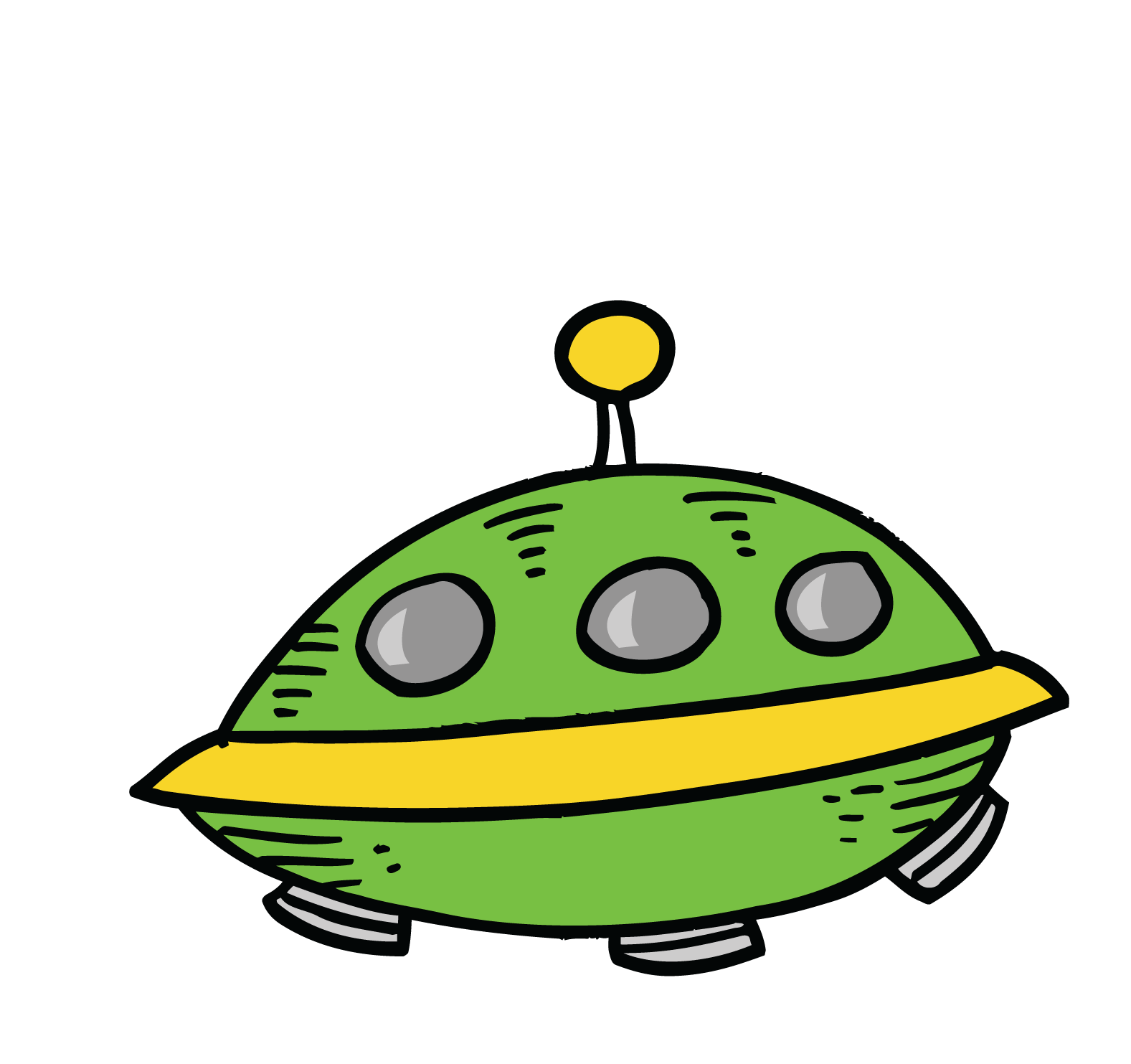 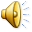 С каким настроением ты уходишь с урока?
Использованные ресурсы
Диалектика учебного процесса. Диагностика уровня развития мышления учащихся начальных классов в системе Способа диалектического обучения: Учебно–методическое пособие для учителей начальных классов базовых школ лаборатории дидактики СибГТУ и центра «Теория и технология Способа диалектического обучения» ККИПКРО: В 3ч. -  Красноярск: СибГТУ, 2005 г.
Математика: учебник для 2 кл.нач.шк.: в 2 ч. Ч.2/ М.И. Моро, М.И. Бантова, Г.В.Бельтюкова и др. 2012 г
Уроки математики с применением информационных технологий. 1-2 классы. Методическое пособие с электронным приложением. /О.С.Асафьева,Ю.М. Багдасарова и др. –М.: Планета, 2011 – слайд 18 (авт. Крылова О.Н)

http://img-fotki.yandex.ru/get/9318/134091466.c7/0_ca2e5_39eb4984_XL.png мальчик
http://papus666.narod.ru/clipart/r/raket/kosm002.png Глазастик, летающая тарелка
http://s018.radikal.ru/i523/1202/7f/139ed112e9b3.jpg  рубашка
http://s41.radikal.ru/i091/1103/e0/53fe0a54b47c.jpg вышивка
http://gallery.ykt.ru/galleries/domovodstvo/2012/11/19/1160472_11.jpg  вязаное одеяло
http://didaktor.ru/texnologicheskij-priyom-sorbonka/ технологический прием  «Сорбонка»
http://didaktor.ru/kak-organizovat-golosovanie-ili-sorevnovanie-na-multimedijnom-uroke/#more-3291 прием «Интерактивное голосование» автор Аствацатуров Г. О.